Возрастные психологические особенности подростков 16-17 лет
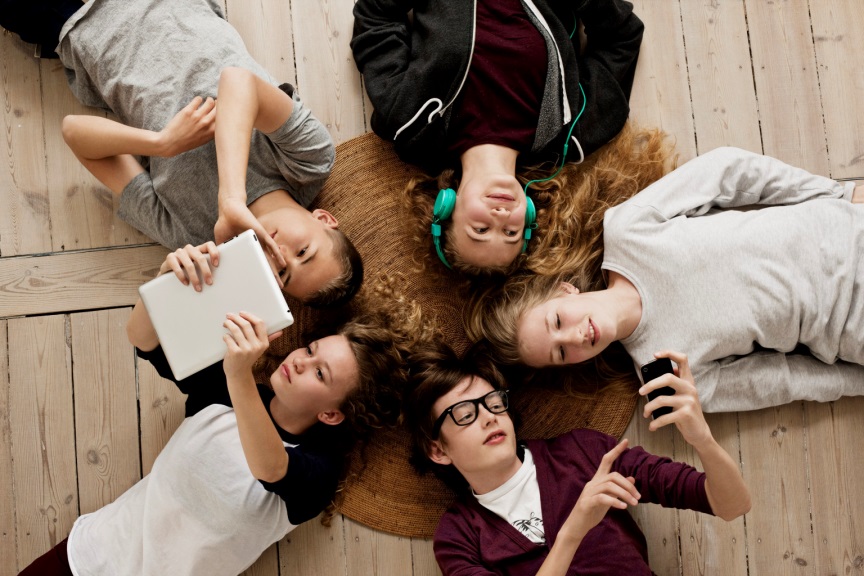 Педагог-психолог 
Мищенко  Е.Е.
Характерной психологической особенностью является зарождающееся чувство взрослости, и выражается оно в том, что желания подростка и планы превосходят его возможности и то, что фактически этого он еще не достиг.
На этом этапе жизни ребенок выходит на качественно новый социальный уровень, который связан с поиском себя и своего места в обществе: 

подросток начинает по-другому расставлять приоритеты – семья, сверстники, школа обретают новый смысл и значение; 

ребенок более интенсивно рефлексирует все на себя, на общество, на окружающих
Подросток приобретает новые для него волевые черты: умение преодолевать трудности и препятствия, упорство в процессе достижения цели, настойчивость.
Появляется потребности и способности к познанию самого себя как личности, у которой имеются свои качества и отличия. 

Это порождает у подростка появление стремления к самовыражению, самоутверждению
С возрастом данный возраст людей начинает все меньше значения придавать своему внешнему виду.
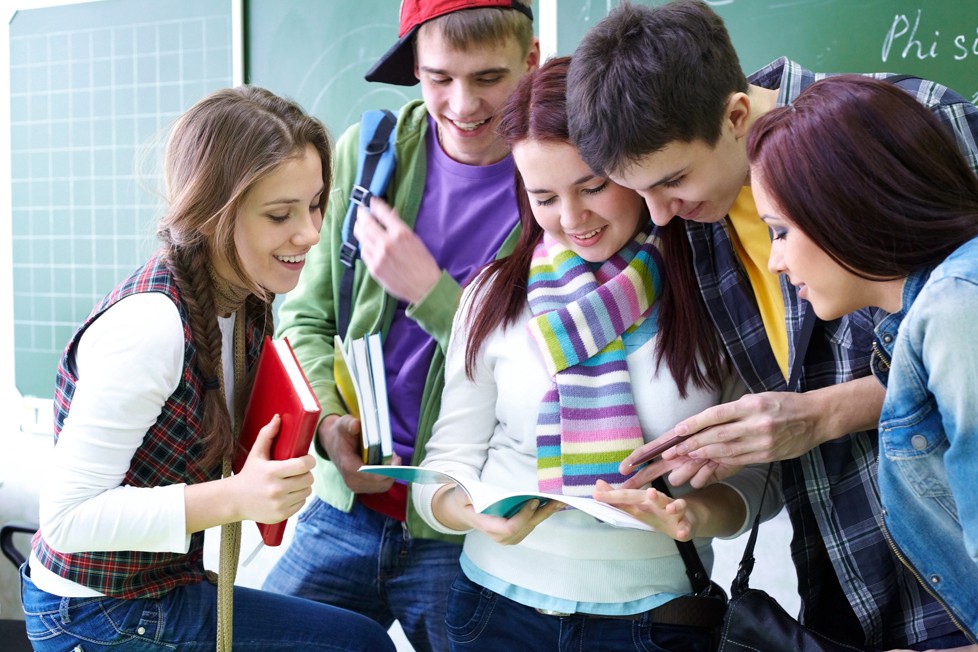 Постепенно на передний план выдвигаются моральные и волевые качества, умственные способности.
Подросток с наибольший силой начинает рефлексировать на себя, на общество, на других
по другому расставляет интересы и приоритеты, другой смысл в его жизни приобретают друзья и сверстники, семья, школа.
Подросток, при сравнении себя с взрослыми и с более младшими детьми, приходит к заключению, что он уже совсем не ребенок, а скорее взрослый, впоследствии стремится к признанию окружающими его значимости и самостоятельности, начинает чувствовать себя взрослым.
В период 16-17 лет подросткам необходимо сдавать экзамены и поэтому им приходится переживать очень много эмоций и переживаний
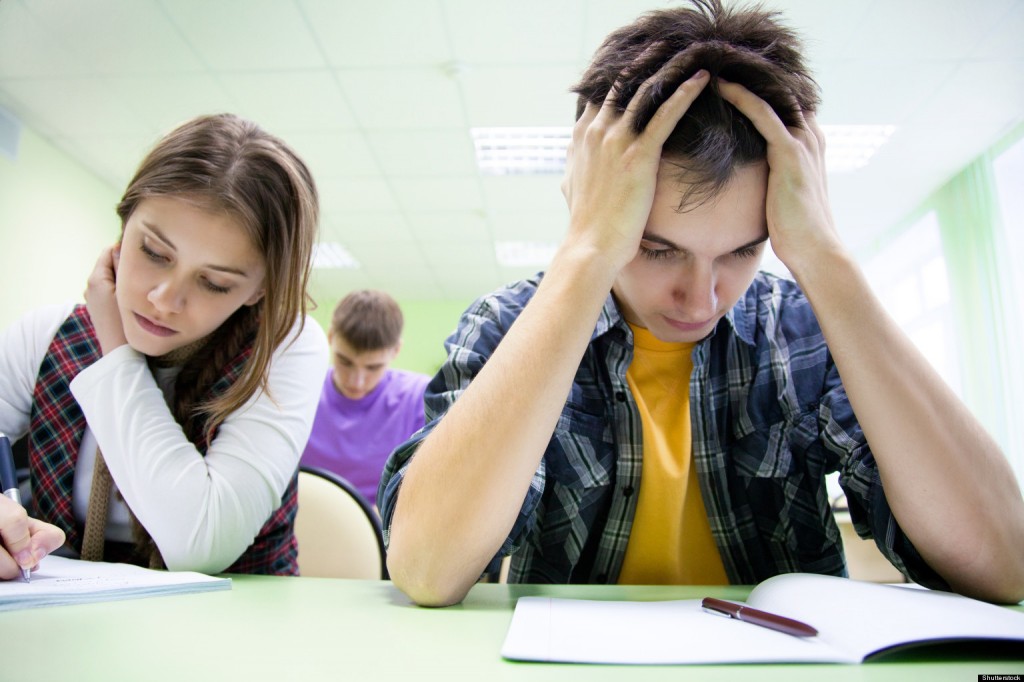 Экзаменационный стресс не только снижает работоспособность, но и сопротивляемость к различным болезням, провоцирует обострение имеющихся хронических заболеваний.
Рекомендации психолога по подготовке к экзаменам
Прежде, чем начать подготовку к экзаменам, следует подготовить свое рабочее место.
Необходимо продумать порядок подготовки к экзаменам.
При планировании ежедневных занятий целесообразно учесть индивидуальные особенности
Составляя план на каждый день подготовки
Обязательно следует чередовать работу и отдых.
Не тревожится о количестве баллов
Не повышать тревожность ребенка накануне экзаменов
Подбадривать подростков
Повышать их уверенность в себе
Накануне экзамена обеспечить ребенку полноценный отдых
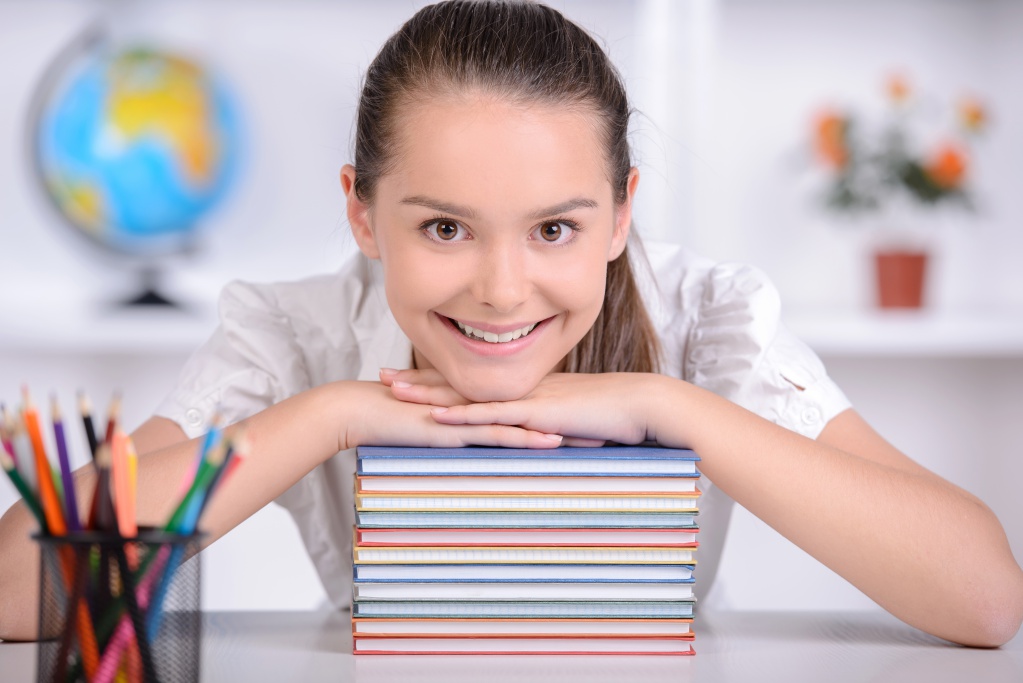 Спасибо за внимание!